Managing Conflict and Difficult Conversations
Grand Rounds
Department of Medicine
28 April 2015
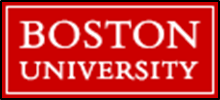 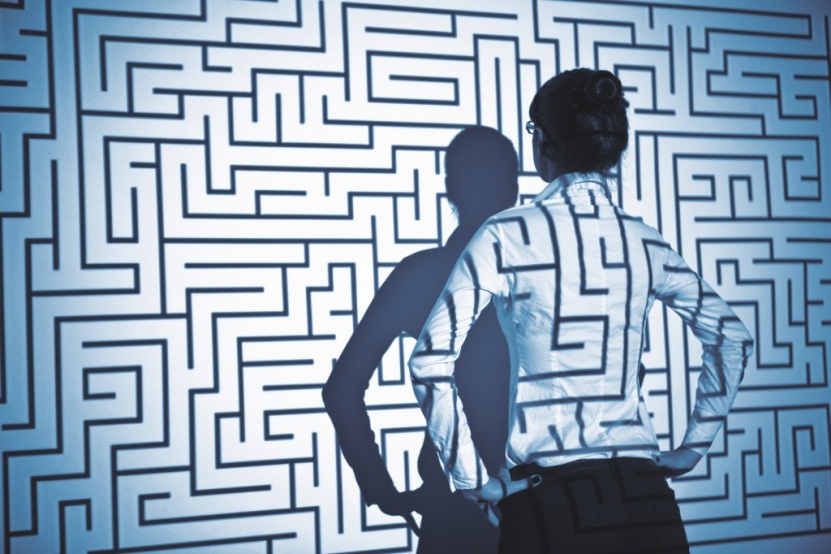 Francine Montemurro,
Boston University Ombuds
	
fmonte@bu.edu
www.bu.edu/ombuds
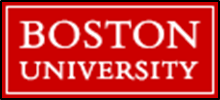 Learning Objectives

Think about the options we have 		and what we can influence regarding:
Our perspectives of conflict

Understanding and engaging some basic negotiation skills

Preparing for difficult conversations
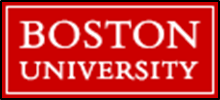 “Conflict”
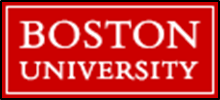 “A quarrel between friends, when made up, adds a new tie to friendship.”
			           Saint Francis de Sales
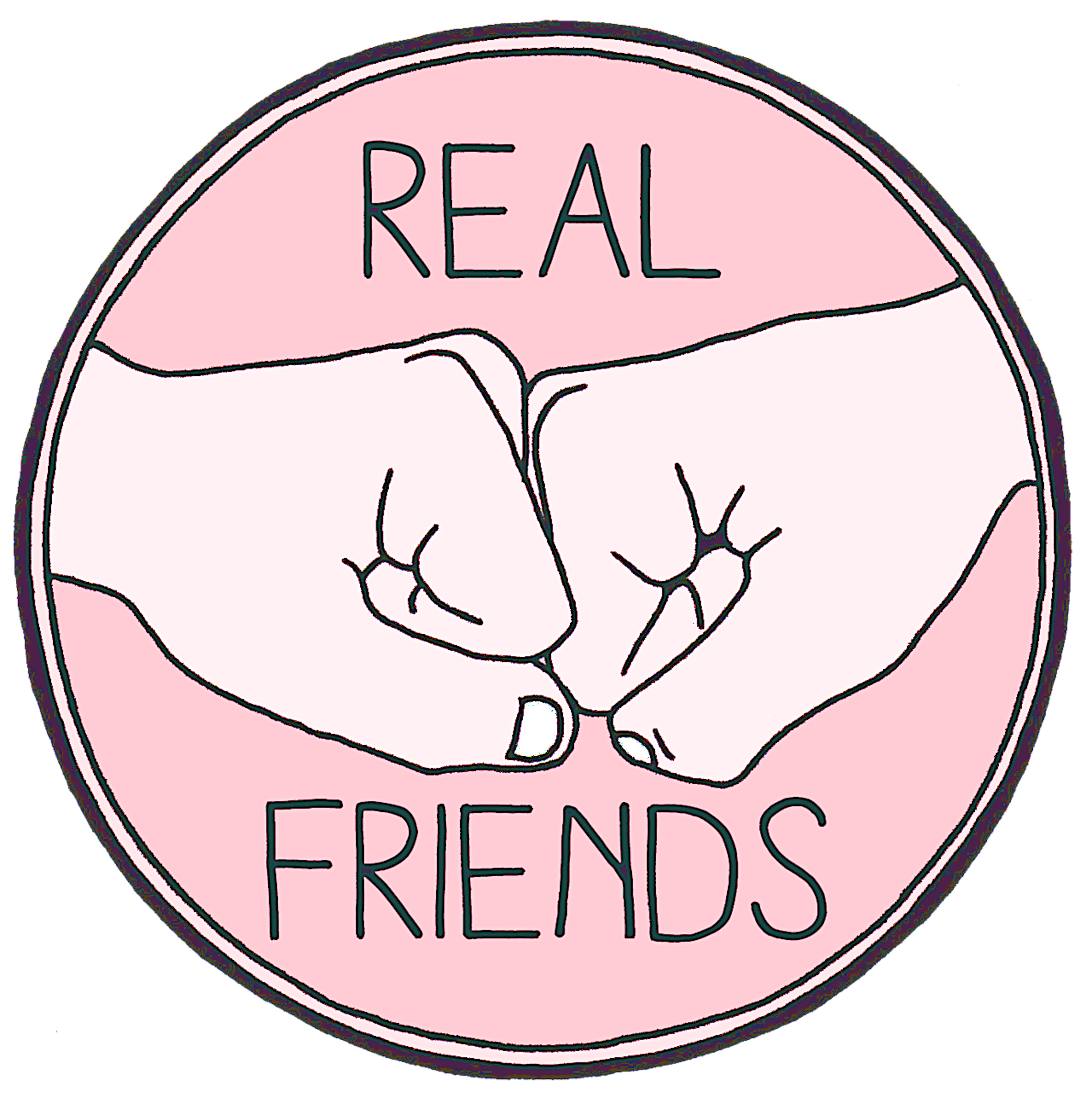 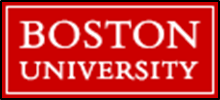 Perspectives of Conflict
One perspective:
Conflict is a social disease that needs a cure
 
Another perspective:
Conflict is normal whenever people get together

When managed appropriately conflict can help us move ahead
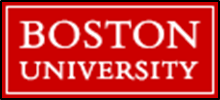 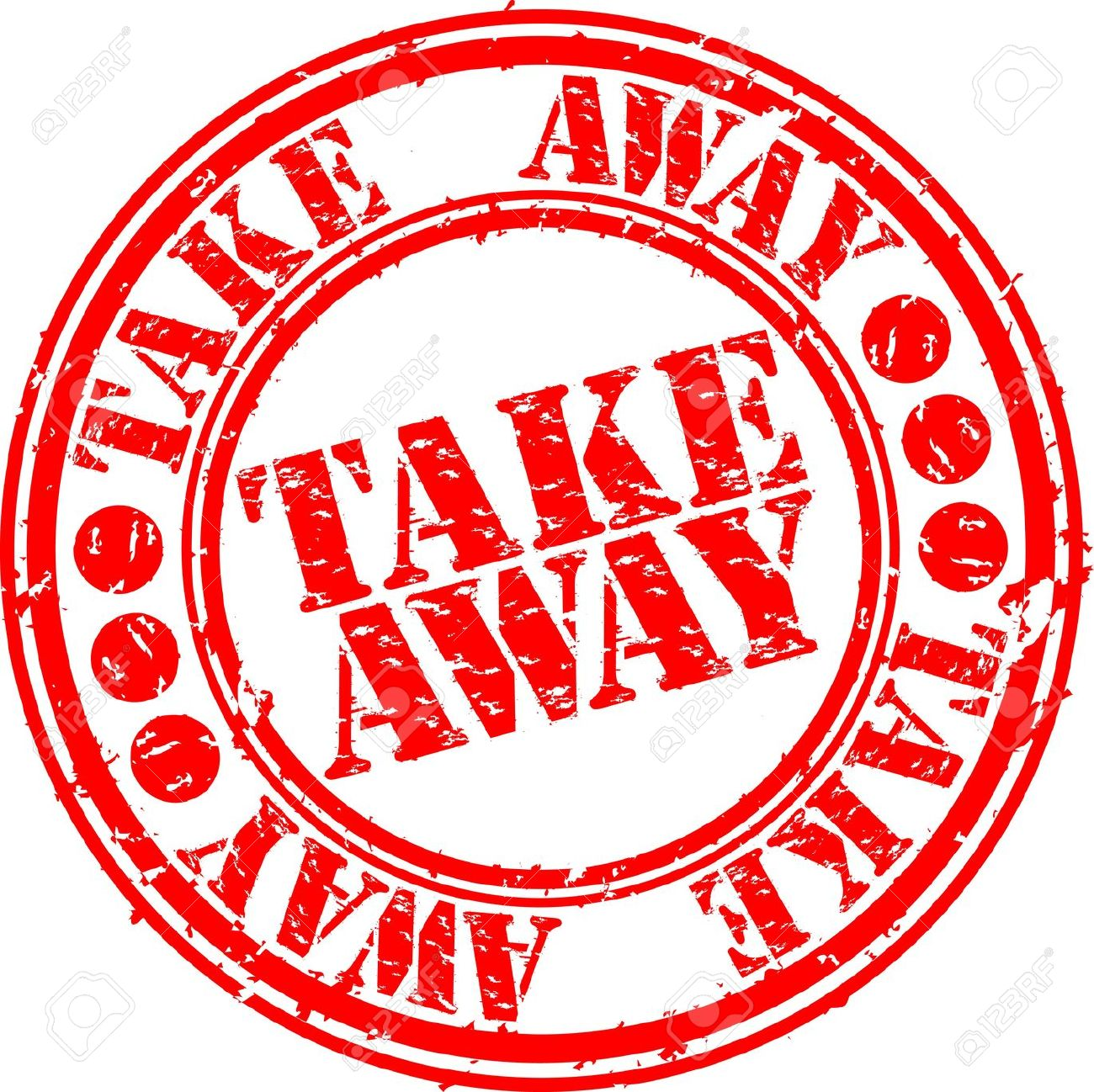 Takeaway #1 

Effective conflict management calls for engaging conflict constructively, not avoiding or suppressing it
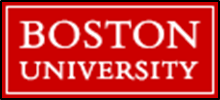 Case Study:  
Octavia Jones and Prunella Winters
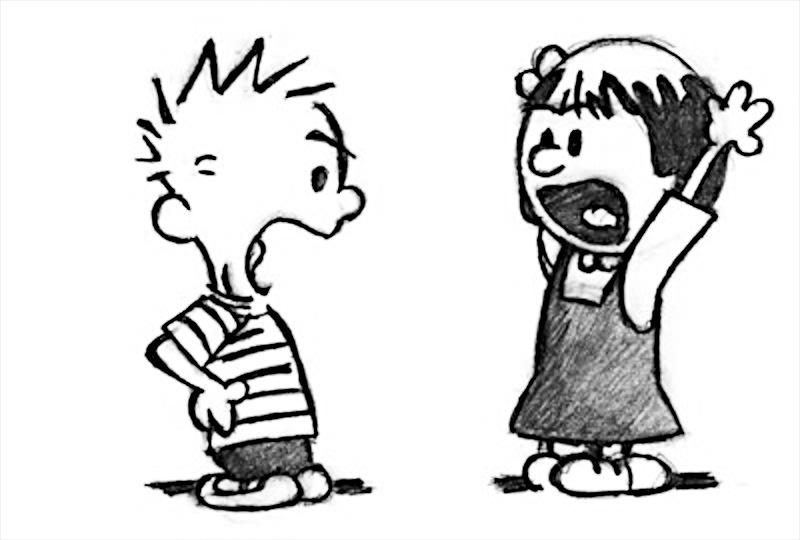 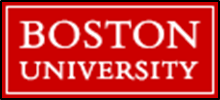 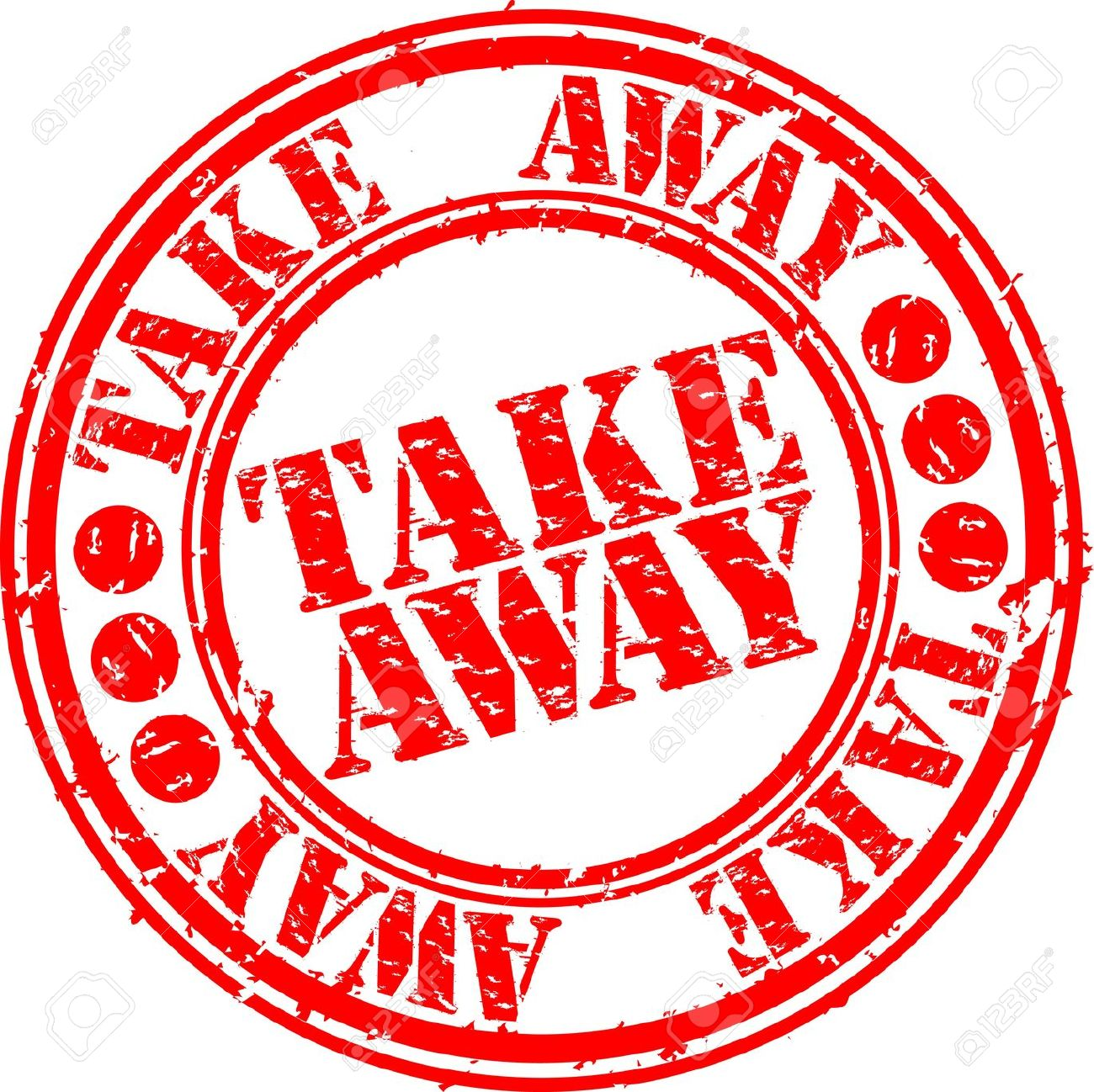 Takeaway #2 

Managing conflict well is a combination of will and skill

Learn how to engage some basic conflict management and negotiation skills
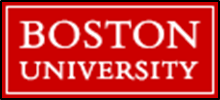 A few Basic Skills

Active Listening (seek to understand) 


Fundamental negotiation concepts*
Separate the people from the problem

Focus on interests, not positions

Use objective criteria

Understand your BATNA (“away from the table”)

Create “elegant” (win-win) solutions


                  *Adapted from Getting to Yes, Roger Fisher and William Ury, Penguin Books
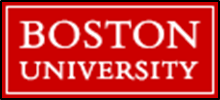 Understanding Interests










Positions answers the question “what?”

Interests  answers the question “why?
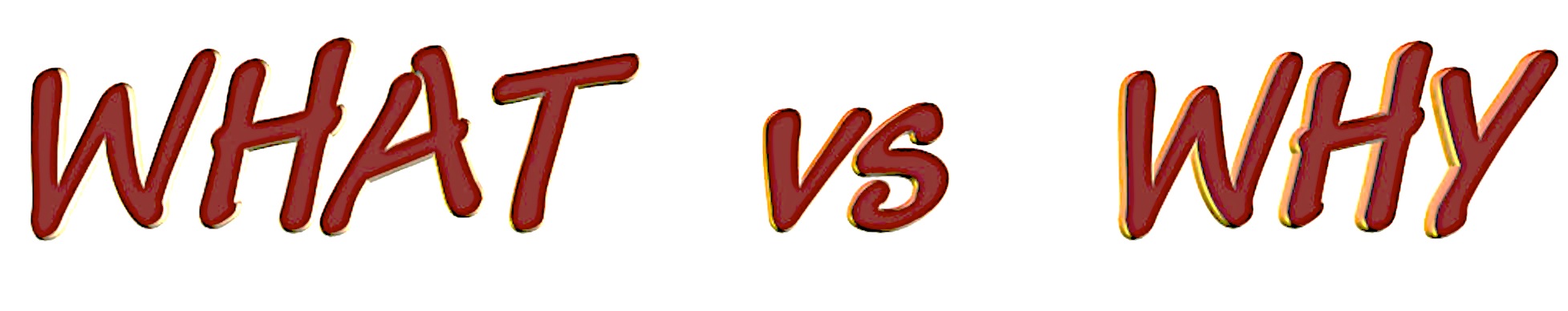 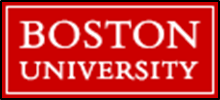 Positions and Interests
(understanding what’s really at stake)
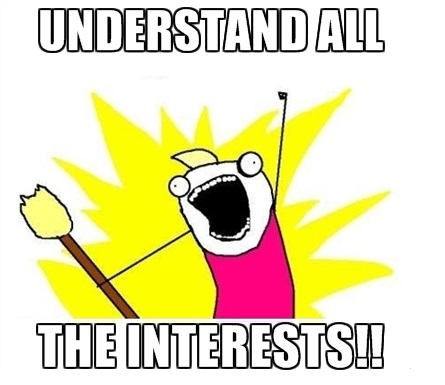 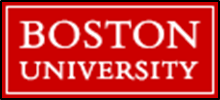 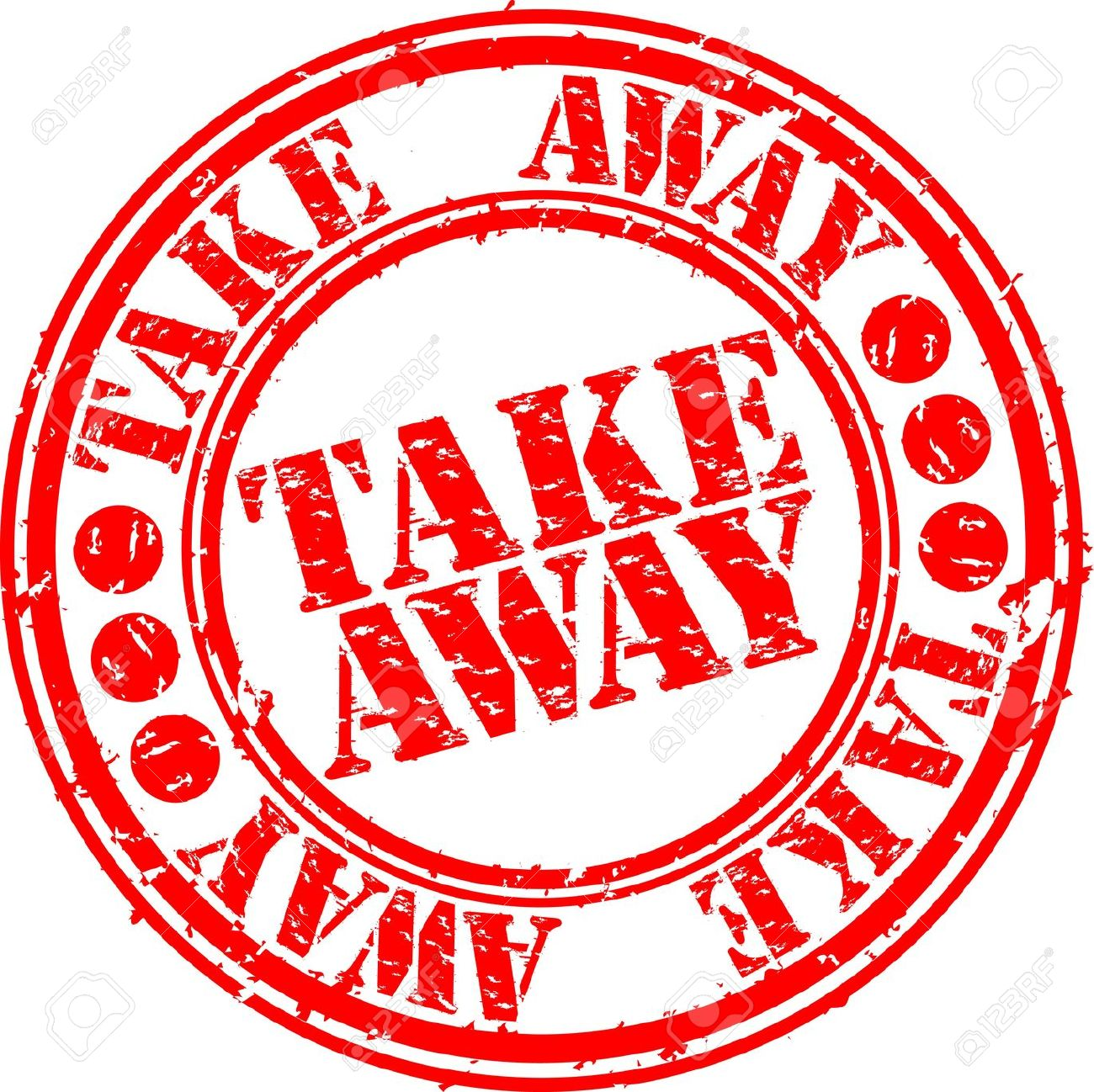 Takeaway #3

Conflict happens

With thoughtful preparation, difficult conversations are more likely to yield constructive outcomes
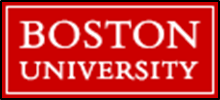 Preparing for a Difficult Conversation

First: Work on You 

“The majority of the work in any conflict conversation is work you do on yourself.” 

“No matter how well the conversation begins, you’ll need to stay in charge of yourself, your purpose and your emotional energy.”
			
			        Judy Ringer, Portland, NH
				www.JudyRinger.com
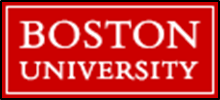 What can we Influence in 
a Difficult Conversation?
Find the right time and place for your conversation


Be in the right frame of mind


Think about your best approach and how 	      to carry it out


Invite the conversation 


Help set the tone
*Developed by Melissa Brodrick, Ombudsperson, Harvard Medical School
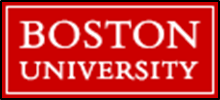 What can we Influence in 
a Difficult Conversation?*
Listen Actively


Commit to your plan and . . . 


. . . show some flexibility as warranted


Summarize your understandings at the end of the conversation


Seek help when you need it
*Developed by Melissa Brodrick, Ombudsperson, Harvard Medical School
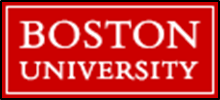 Preparing for a Difficult Conversation
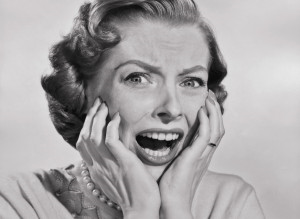 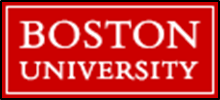 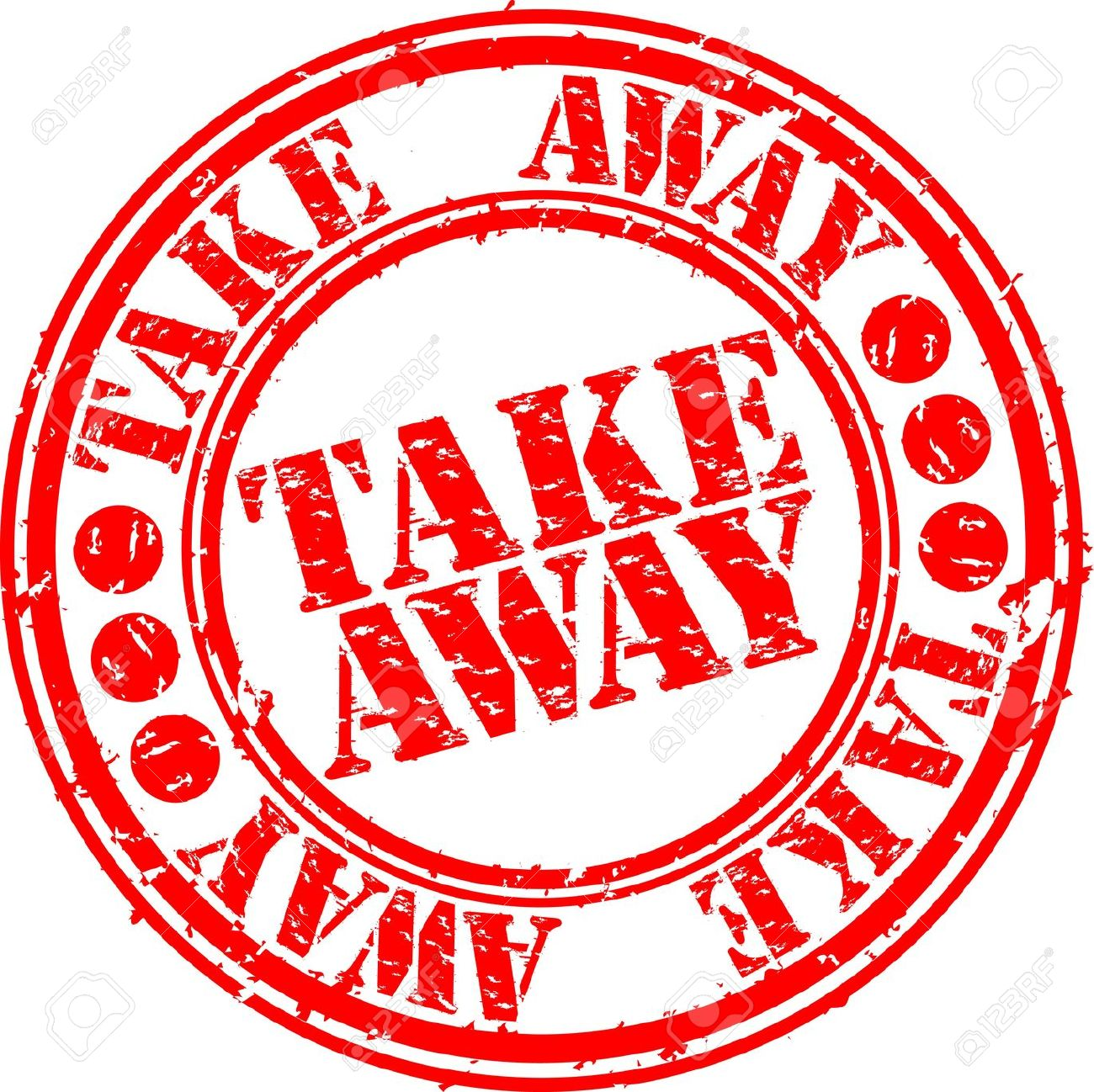 Takeaway #4 

Don’t go it alone

Know when to ask for help

Be willing to ask for help

Know where to ask for help
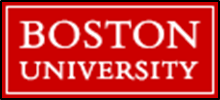 A Few Good Resources
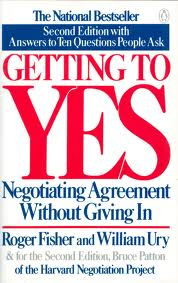 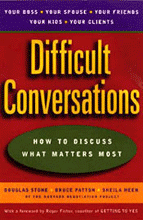 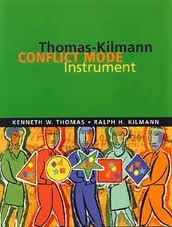 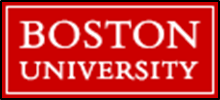 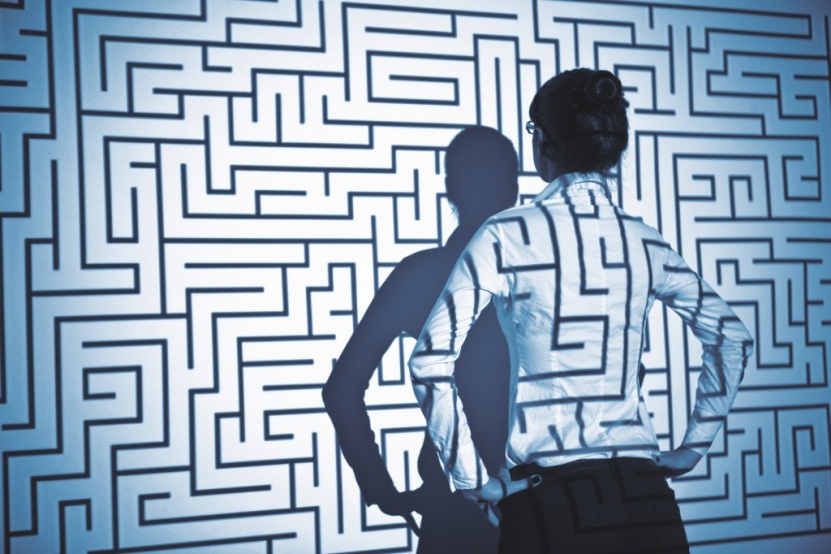 Francine Montemurro,
Boston University Ombuds
	
fmonte@bu.edu
www.bu.edu/ombuds
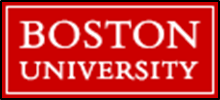